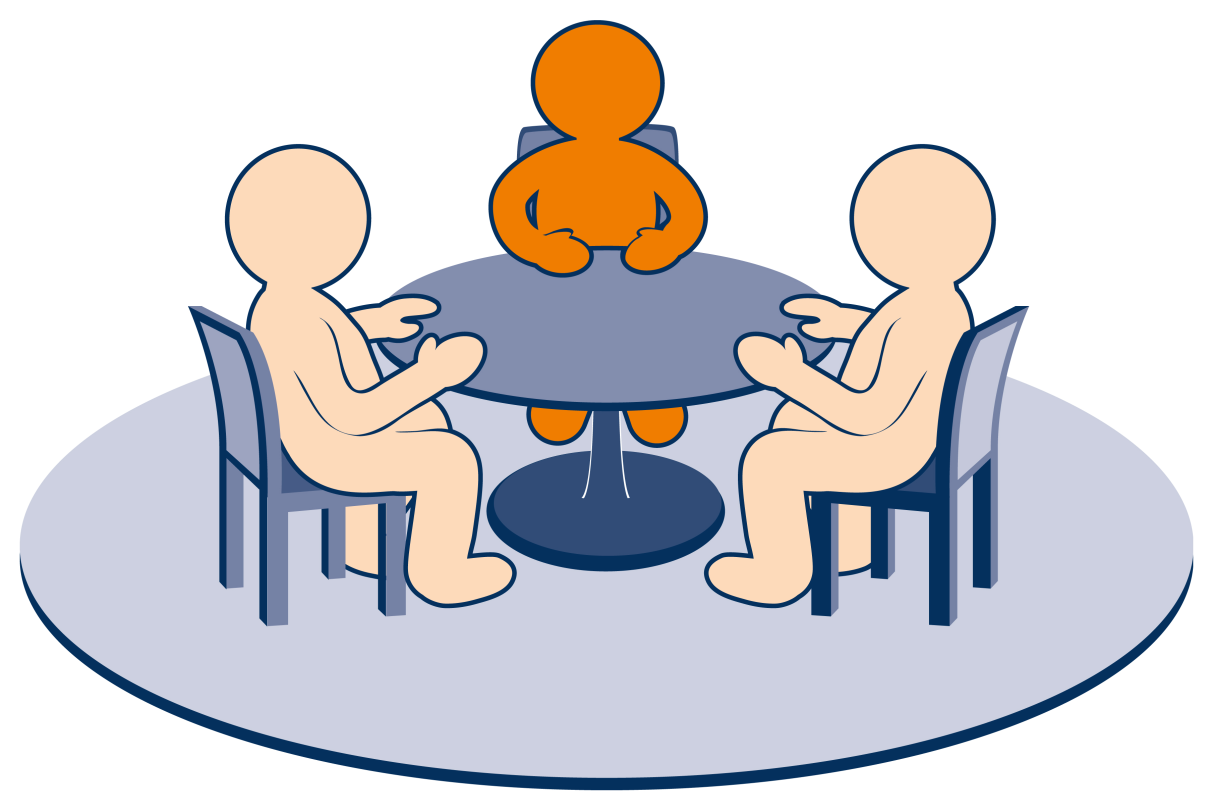 MEDIATION
auf der Grundschule Stročja vas
WAS IST MEDIATION?
Damit löst man Konflikte zwischen zwei Personen mit Hilfe einer dritten Person.
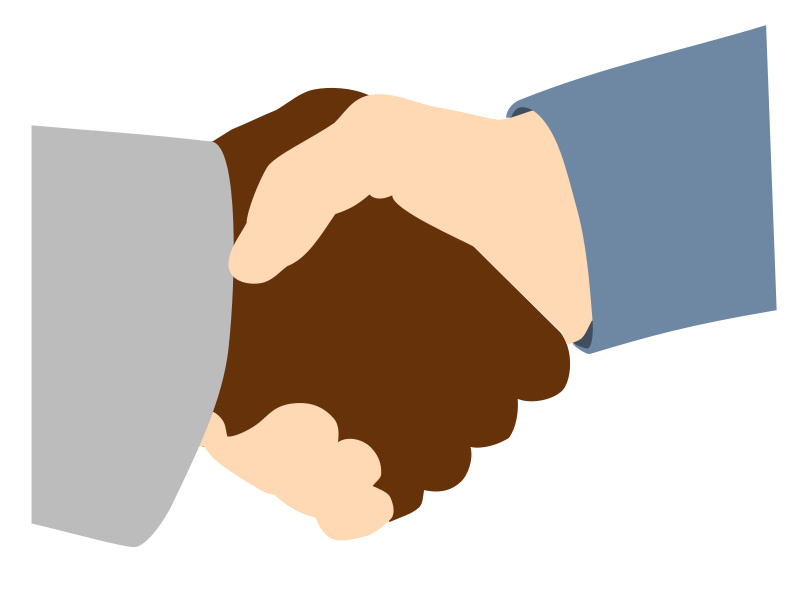 PRINZIPIEN DER MEDIATION:
Freiwilligket,
Vertraulichkeit,
Neutralität der Mediatoren.
DIE REGELN:
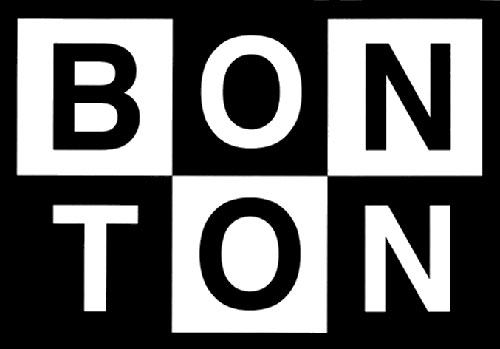 Verpflichtung zur Lösung 
   des Problems.
Ohne Gewalt, Drohungen 
  und Beleidigungen.
Erhalt der Menschenwürde.
Gleichberechtigung beider Seiten.
Gut zuhören.
Die Wahrheit sagen.
Vertraulichkeit des Gesprächs.
DIE PHAZEN DER MEDIATION:
Vorwot
1. Phaze – Definition des Problems
2. Phaze – Untersuchung des    
                     Problems
3. Phaze – Lösungsuche
MEDIATION DURCH GLEICHALTRIGE:
Diese Art von Medition wird von Schülern ausgeführt. Die müssen aber dafür ausgebildet sein.
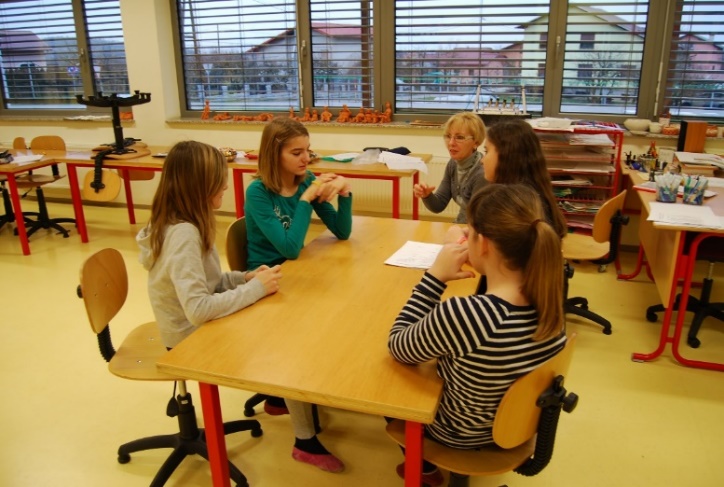 EIN MEDIATOR:
Ist neutral,
Leitet das Gespräch mit Hilfe von Fragen,
Sucht keine Lösung,
Sorgt für die Einhaltung der Regeln.
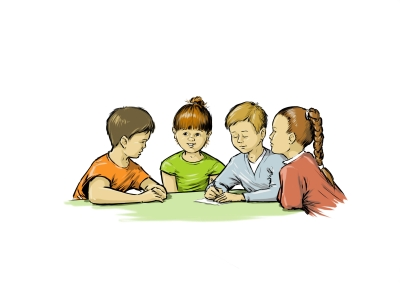 DIE MEDIATION AUF DER GRUNDSCHULE STROČJA VAS:
Anfang der Mediation im Jahr 2011.
Anfang der Mediation durch Gleichaltrige im Jahr 2013.
5 Schulmediatoren und 11 Schülermediatoren.
Vom Kindergarten 
   an.
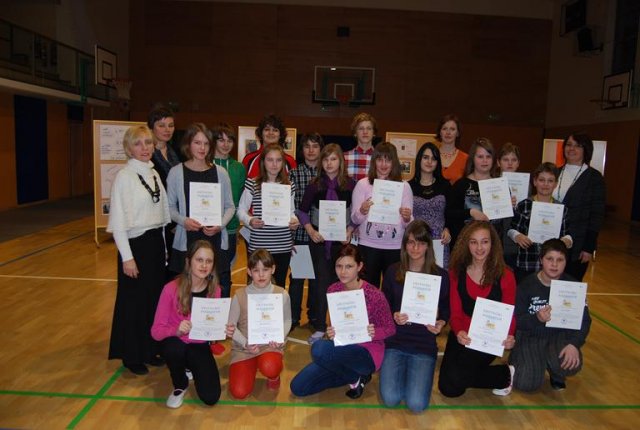 Die Schülermediatoren übernehmen die einfachen Fälle. 
Ein besonderer Raum.
Jades Jahr ein Fachtreffen.
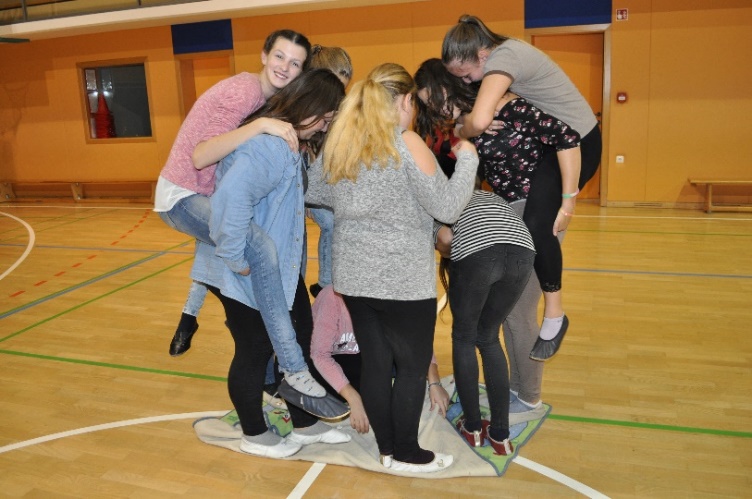 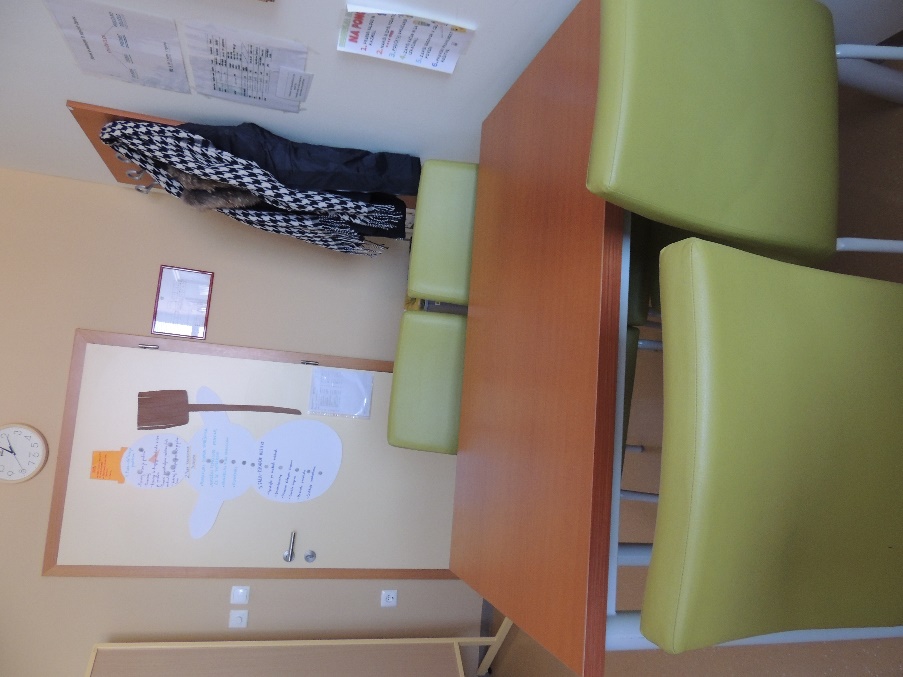 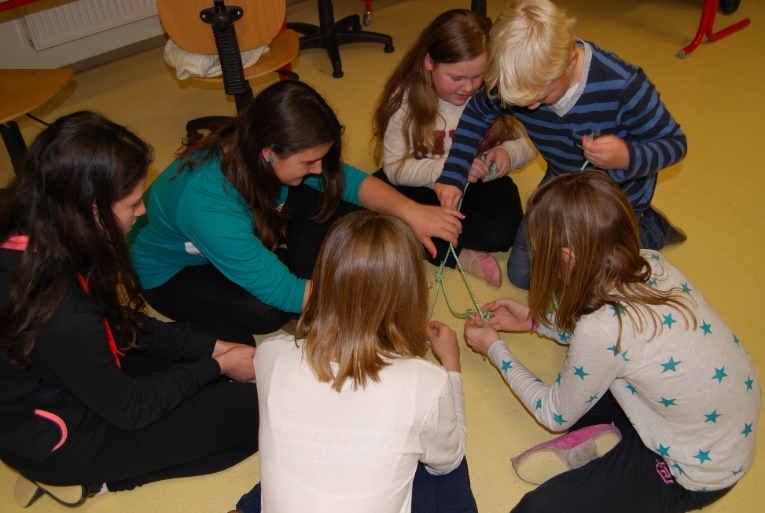